Kriminalita mládeže
Kriminologie
Pojmy
Dítě – osoba mladší 18 let / osoba mladší 15 let
Mládež – osoby mladší 18 let (+ někdy i mladí dospělí)
Mladistvý – osoba starší 15 let, ale nedosáhla 18 let
Mladí dospělí (osoba ve věku blízkém věku mladistvých) – osoby mezi 18 a 21 lety

Soudnictví ve věcech mládeže (218/2003 Sb.)
Modely přístupů
Justiční model – „pachatel se rozhodne za základě svobodné vůle spáchat TČ a měl by být potrestán“ 
Sociálně-opatrovnický model – sleduje zajištění blaha dítěte, trest nic neřeší, nutno analyzovat a „léčit“ příčiny problémů mládeže

„get tough“ – být tvrdý, nekompromisní, zejm. odstrašující účinek
Teorie nálepkování – spíše důraz na možnost zpětného začlenění
Charakteristické rysy
Vysoká míra latence (méně závažné formy)
Cca 38 % dotazovaných spáchala nějaký delikt – z toho cca 10 % kontakt s PČR

Nelegální stahování z internetu 59 %,
Krádeže v obchodě 13%, 
Vandalismus 11%, 
Skupinová bitka, sprejerství 9 %
Krádež auta 1,2 %, vloupání do budovy 0,8 %, úmyslné ublížení na zdraví 1,5 %
Charakteristické rysy
Výrazně menší podíl dívek
2000 – 2016  6 – 11,8 %
Ale postupný nárůst

V roce 2016:
Úmyslné ublížení na zdraví – 0,6 %
Krádež – 14 %
Podvod – 16 %
Charakteristické rysy
Vyšší míra u některých etnických minorit (vzhledem k celkovému zastoupení ve společnosti)
Dominance méně závažné trestné činnosti, závažná TČ zřídka

Dlouhodobě: nárůst brutality a agresivity 

Páchání často ve skupinách - spolupachatelství (zejm. s vrstevníky)
Zvláště u chlapců
Vandalismu 82 %, krádeže v obchodě 40 % X – hackerství – individuálně
Charakteristické rysy
Podstatnou část má na svědomí jen velmi malá skupina – tzv. chronických (intenzivních) pachatelů
Floridská studie  1995/1996 
Skupina 2,4 % pachatelů byla odpovědná za 49,5 % TČ

Epizodický charakter
Příčiny
Individuální zvláštnosti jedince (genetika, choroby, duševní poruchy, ADHD, …)
Nepříznivé rodinné charakteristiky a zkušenosti (nízký socioekonomický status, kriminální infekce v rámci rodiny, problematické výchovné styly, …)
Nedostatečné působení školního prostředí (nepřipravenost na specifické skupiny žáků, vadné přístupy učitelů, šikana, …)
Negativní vliv prostředí (vyloučené lokality, nízký sociální status, vliv vrstevnických skupin, vliv médií, …)
Příčiny
Dostatek příležitostí
Neadekvátní užití formálních sociálních intervencí (nadužívání institucionálních forem opatření či sankcí)
Společenské a demografické změny a posuny hodnotových orientací (jak celé společnosti, tak i mládeže)
Vývoj v ČR
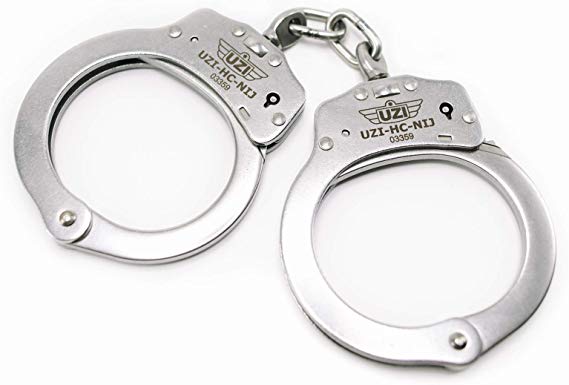 Vývoj v ČR
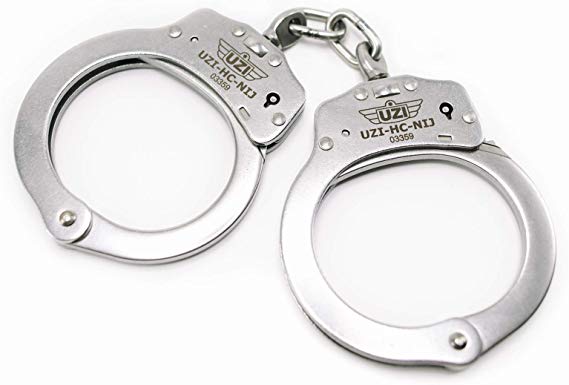 Vývoj v ČR
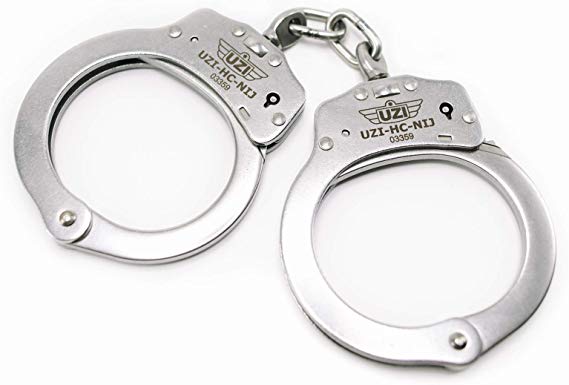 Vývoj v ČR
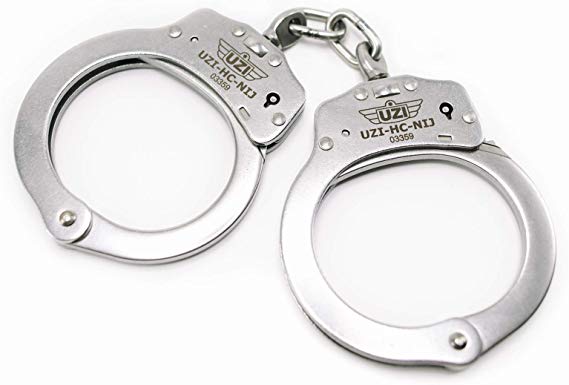 Vývoj v ČR
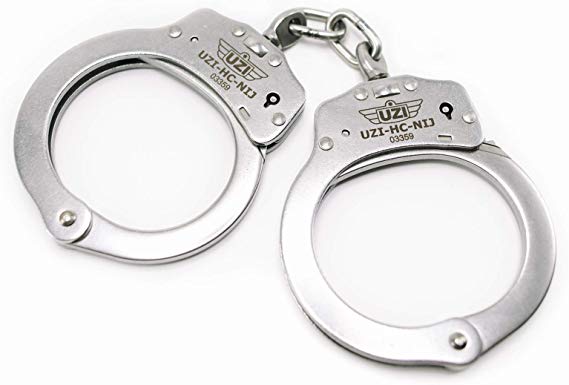 Vývoj v ČR
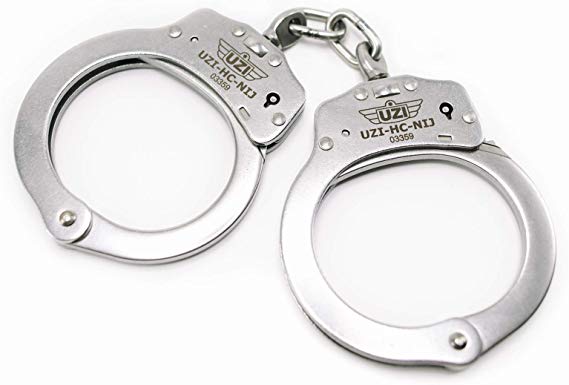 Struktura TČ 2018
https://www.policie.cz/soubor/2018-12-prosinec-sest-01a-xlsx.aspx
Zdroje
VÁLKOVÁ, Helena, Josef KUCHTA a Jana HULMÁKOVÁ. Základy kriminologie a trestní politiky. 3. vydání. V Praze: C.H. Beck, 2019. Beckovy mezioborové učebnice. ISBN 978-80-7400-732-3.
GŘIVNA, Tomáš, Miroslav SCHEINOST a Ivana ZOUBKOVÁ. Kriminologie. 5., aktualizované vydání. Praha: Wolters Kluwer, 2019. ISBN 978-80-7598-554-5.
Děkuji za pozornost